Жанры
классической музыки
На какие группы можно разделить всю музыку 
                 по способу исполнения?
Вокальная музыка
Инструментальная музыка
Вокальная музыка
С сопровождением
Без сопровождения
Миниатюры
Крупная форма
хоры
a capella
опера
оперетта
кантата
оратория
мюзикл
Cергей Прокофьев
кантата 
«Александр Невский»
Георгий Свиридов
Хор «Зимнее утро»
♪   https://yadi.sk/i/ZczaGRpGcKqNP
♪
https://yadi.sk/d/-k6X8UT4cKqCu
Кантата – произведение для хора,
солистов и симфонического оркестра
в нескольких частях.
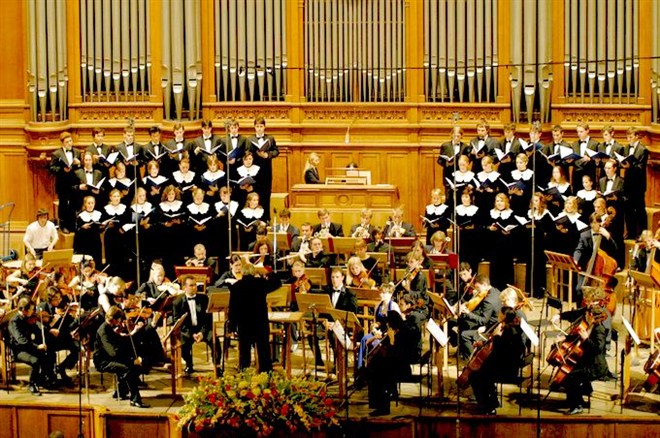 Сергей Прокофьев
 кантата
«Александр Невский»

IV часть
«Вставайте, люди русские!»
♪ https://yadi.sk/i/n95OXbvUcKqVL
♪ Георгий Свиридов «Поёт зима» из кантаты «Памяти Есенина»
https://yadi.sk/i/s9qbpwCxcKqyg
Оратория – отличается бо́льшими размерами, имеет драматический сюжет.
♪ Г.-Ф. Гендель «Аллилуйя» из оратории «Сотворение мира»
https://yadi.sk/i/4LUzjabTcKqj2
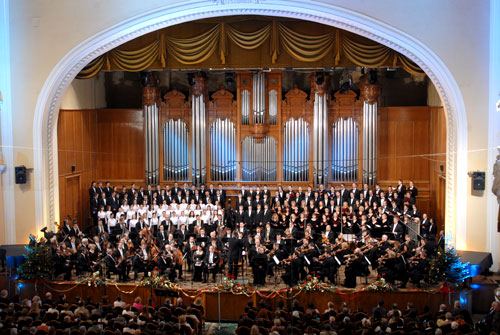 Оперетта (итал. оperetta - маленькая опера) — театральное представление, в котором отдельные музыкальные номера чередуются с диалогами без музыки. Оперетты пишутся на комический сюжет.
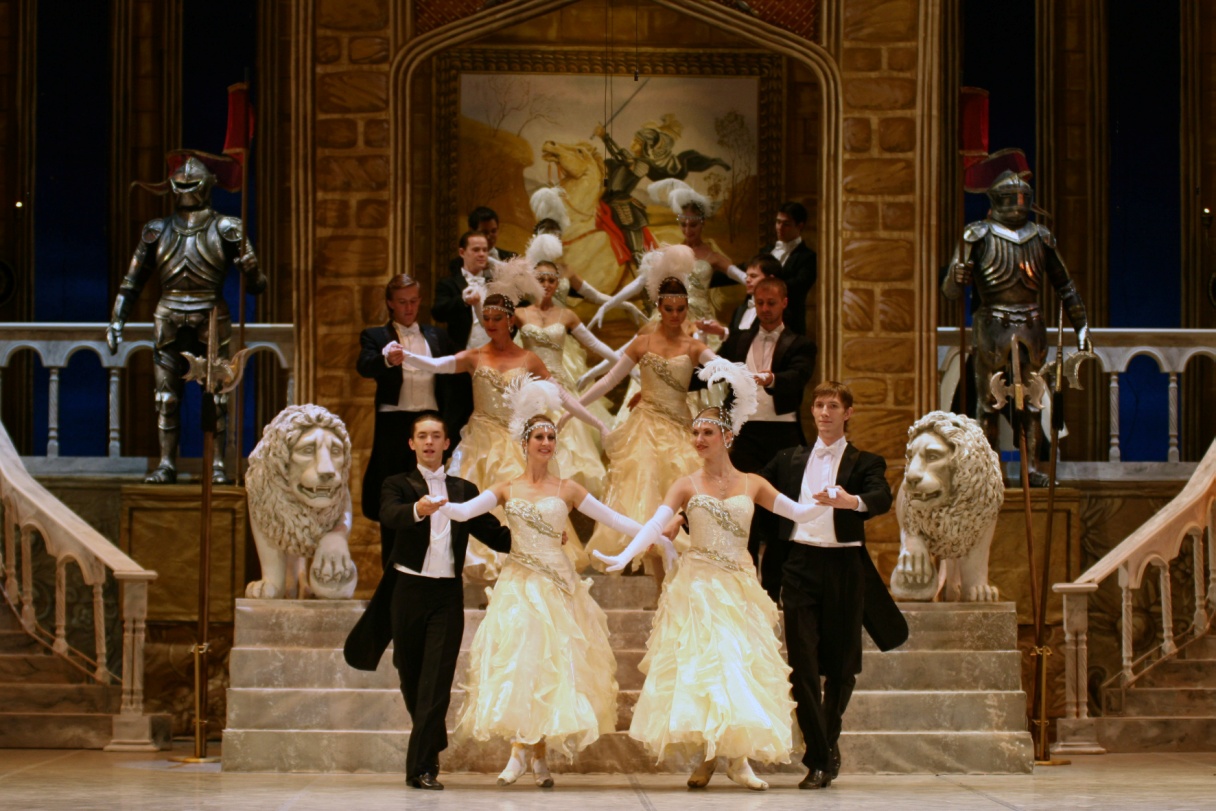 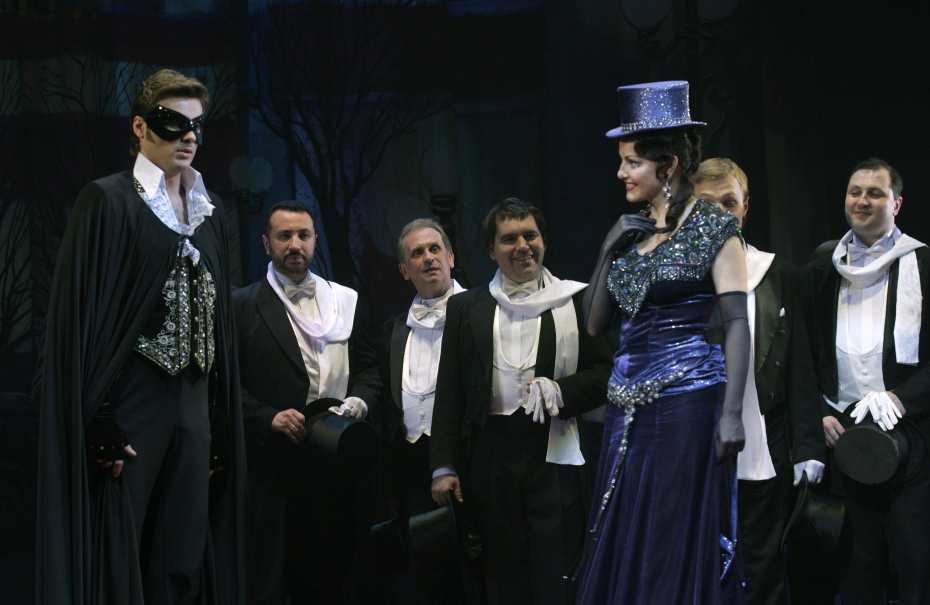 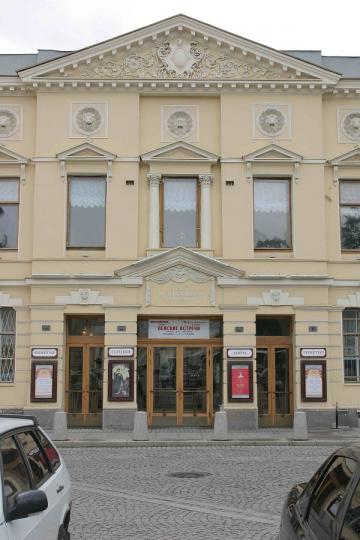 Санкт-Петербургский театр музыкальной комедии
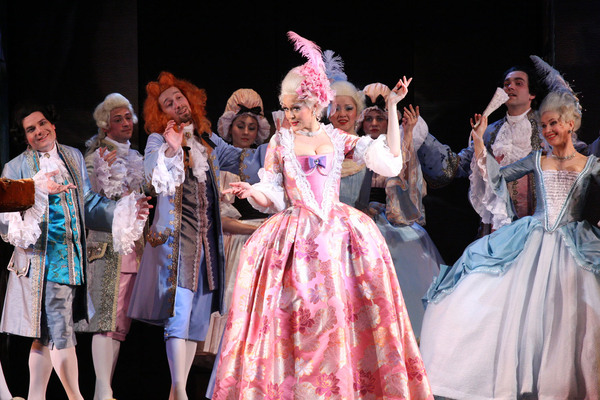 Мюзикл - музыкально-сценическое произведение, в котором переплетаются диалоги, песни, музыка, важную роль играет хореография. Сюжеты часто берутся из известных литературных произведений, из мировой драматургии («Моя прекрасная леди» по Бернарду Шоу, «Целуй меня, Кэт!» по Шекспиру, «Человек из Ламанчи» по Сервантесу, «Оливер!»  по Диккенсу).
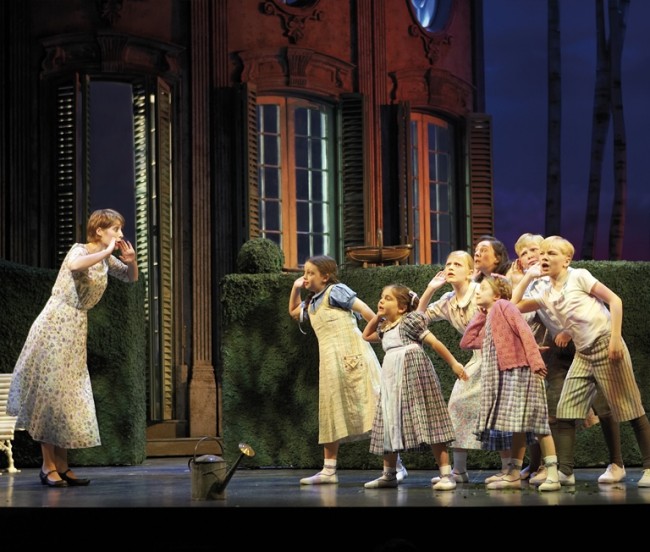 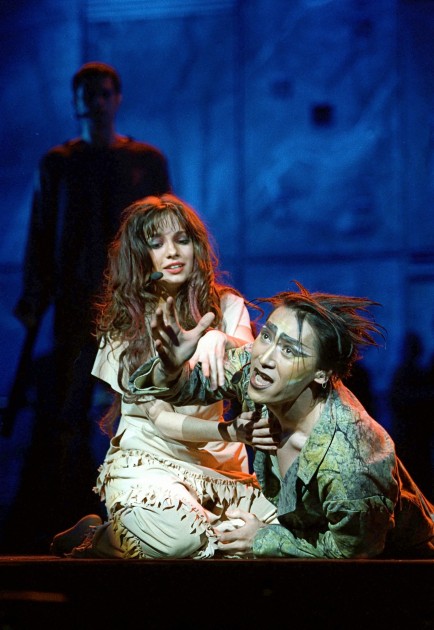 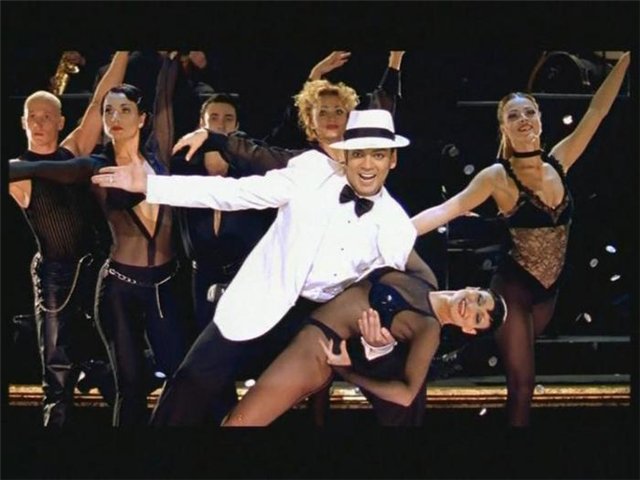 Вокальная музыка
С сопровождением
Без сопровождения
Миниатюры
Крупная форма
хоры
a capella
песня 
романс
вокализ
серенада
баллада
ансамбли
опера
оперетта
кантата
оратория
мюзикл
Вокализ – произведение для голоса 
с сопровождением, исполняемое без слов 
(на слог или гласный звук)
Инструментальная музыка
камерная музыка
крупная форма
соната
этюд
прелюдия
токката
фуга
ноктюрн
экспромт
баллада
пьеса
ансамбли
симфония
концерт
увертюра 
симфоническая сюита
симфоническая поэма
балет
Концерт – произведение для солирующего
                     инструмента и симфонического 
                     оркестра в трёх частях.
Симфония – произведение для симфонического 
                         оркестра в четырёх частях.
Этюд – инструментальная миниатюра для 
            тренировки исполнительской техники.